מערכת שידורים לאומית
שיעור בנושא: היגיינה רגשית
תחום הדעת: בריאות
שם המורה: יהודית סיני
ממונה מחוזית בבריאות- מחוז חיפה
חלק א- היגיינה רגשית
היגיינה רגשית
מה נלמד בחלק זה?
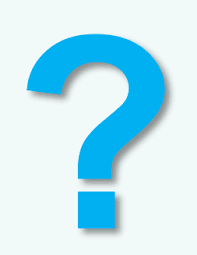 משמעות המושג- היגיינה רגשית
חשיבות השמירה על  היגיינה רגשית
המלצות לשמירה על היגיינה רגשית מיטבית
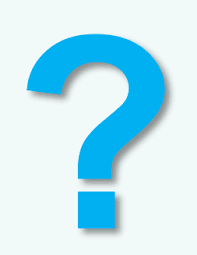 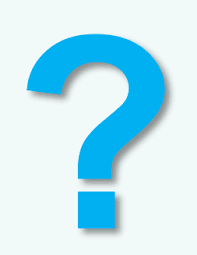 מהי ההגדרה של המושג "היגיינה"?
גֵּהוּת(בעברית)- תּוֹרַת הַבְּרִיאוּת, הכוללת שמירה על הניקיון מההיבט הבריאותי והרפואי.
מהי ההגדרה של היגיינה רגשית?
כדי לענות על השאלה נצפה צפייה ביקורתית בהרצאת TED של הפסיכולוג גיא ווינש
שם ההרצאה: היגיינה רגשית
דף הנחיות לצפייה
במהלך הצפייה בסרטון הנכם מתבקשים לענות על השאלות הבאות:
הפסיכולוג ד"ר גיא ווינש מציין את המשפט הבא : "אנחנו נושאים בתוכנו כאבים פסיכולוגים יותר ממה שאנחנו נושאים פגיעות גופניות". לאילו פגיעות הוא מתייחס ?(דקה 02:25)
2. מה ההשפעה של הבדידות על הנפש ועל התודעה של האדם?(דקה 05:35)
המשך דף הנחיות לצפייה מבוקרת
3. מהן ההשפעות של הבדידות הכרונית על המצב הבריאותי של האדם?(דקה 05:35)
4. מה ההשפעה של הכישלון וההתמקדות במחשבות מטרידות ושליליות?(דקה 12:44)
5. מהן דרכי ההתמודדות עם תחושת הבדידות והכישלון?(דקה 15:58 )
סרטון TED של הפסיכולוג גאי ווינש "למה כולנו צריכים לתרגל הגיינה רגשית"
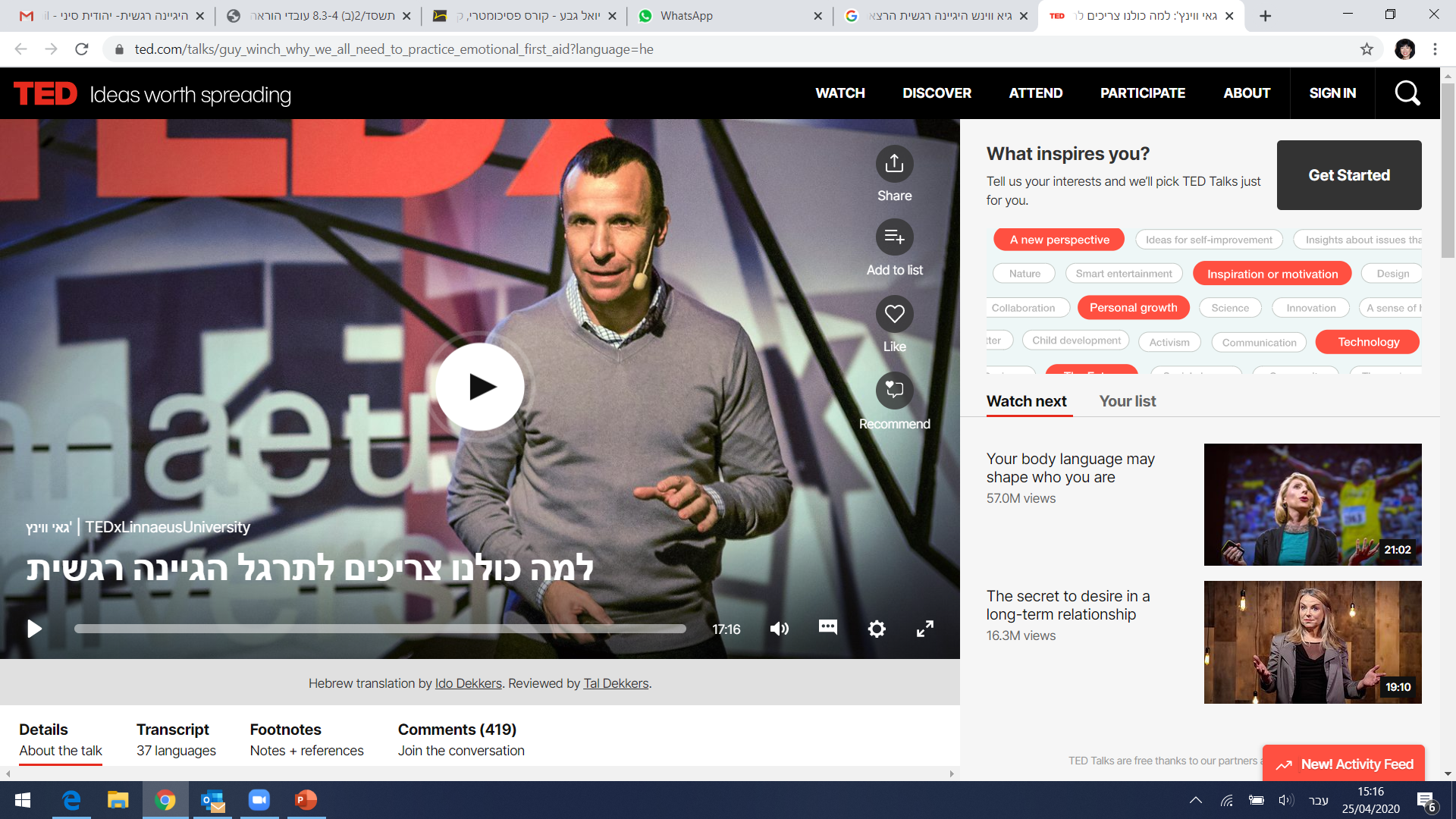 שם ההרצאה: היגיינה רגשית
תשובות לשאלות בעקבות הצפייה בסרטון
1. לאילו פגיעות מתייחס הפסיכולוג ד"ר גיא ווינש בהרצאה?                              
            
                      כישלון (דחיה) או בדידות

2. מה ההשפעה של הבדידות על הנפש ועל התודעה של האדם?

    הבדידות גורמת לכאב פסיכולוגי, לפצע רגשי עמוק, לשינוי בתפיסת המציאות,

    מבלבלת את החשיבה,  ואף גורמת לפחד לבקש עזרה.
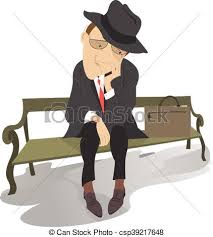 3. מהן ההשפעות של הבדידות הכרונית על המצב הבריאותי הפיזי של האדם?

דיכוי תפקודה של המערכת החיסונית

פגיעה בסיכוי לאריכות ימים בטווח הארוך
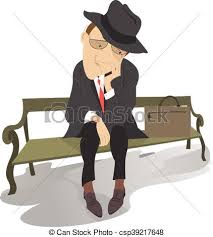 4. מהן ההשפעות של הכישלון ושל ההתמקדות במחשבות מטרידות ושליליות?
התמכרויות כמו אלכוהוליזם
כאב
רגישות ללחץ ולחרדה
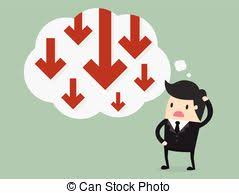 מחלות לב
סיכון משמעותי לפיתוח דיכאון קליני
פגיעה בביטחון העצמי
5. מהן דרכי ההתמודדות עם תחושת הבדידות והכישלון?

על ידי נקיטת פעולה כשאתם בודדים
על ידי שינוי התגובה שלכם לכישלון
על ידי הגנה על ההערכה העצמית שלכם
 על ידי ביטול מחשבות שליליות

"אתם לא רק תבריאו את הפצעים הפסיכולוגיים שלכם, תוכלו לבנות חוסן נפשי, תוכלו לשגשג."
כיצד ניתן אם כך להגדיר היגיינה רגשית?
שמירה על בריאות הנפש.
הרמב"ם ראה בשלמות הנפש של האדם חלק בלתי נפרד מבריאותו ובעת חולי תבע לטפל בנפש ובגוף כבמקשה אחת. לדבריו, הסוד לחיים טמון בתוך המילה בריאות
                ב        ר        י         א       ו        ת
              בטל    רוגזו   יאזן     אוכלו   וירבה תנועתו
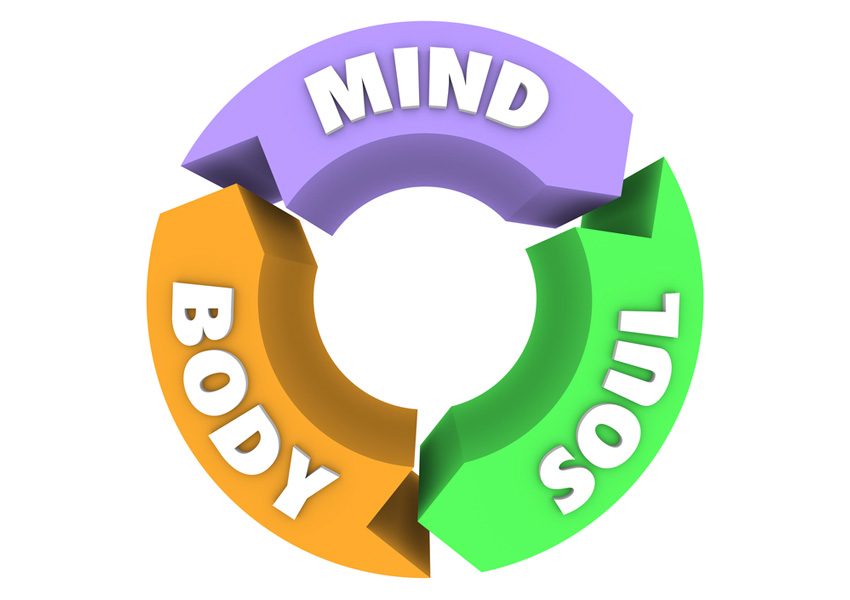 חלק ב- תלמידים משתפים
תקופת ה"קורונה"
כדי להנכיח את הידע ואת התודעה בנושא חשיבות הקפדה על היגיינה רגשית הנכם מתבקשים לבצע את המשימה הבאה:
1. חשבו על אירוע/תופעה/דמות שגרמו לכם לתחושת בדידות/כישלון/חרדה במהלך תקופת 
        ימי ההסגר בעקבות מגפת הקורונה .
    2. נסו לתאר באופן מפורט את האירוע/התופעה/הדמות ולציין את הסיבות ואת הגורמים 
        ליצירת תחושות אלו אצלכם. התייחסו לזמן, למקום, להרגשות ולמחשבות שלכם.
כדי להנכיח את הידע ואת התודעה בנושא חשיבות הקפדה על היגיינה רגשית הנכם מתבקשים לבצע את המשימה הבאה:
3. כיצד התמודדתם עם האירוע?
    4. לאחר הבנת חשיבות השמירה על ה"היגיינה הרגשית"- מה הייתם עושים אחרת/באופן 
        שונה כדי להתמודד עם ההרגשה באופן מיטבי ובכך לצמצם את השפעתו עליכם?
היקף הכתיבה- כ 150- 200 מילים.
על מה חשוב להקפיד בכתיבה?מתוך אגף לתכנון ולפיתוח תכניות לימודים, דגמי כתיבה גדיש ר', פרילוק נ', רוזנר ר'
תודה רבה על שיתוף הפעולה, ואל תשכחו להקפיד על ההיגיינה 
הפיזית אבל גם הרגשית שלכם!
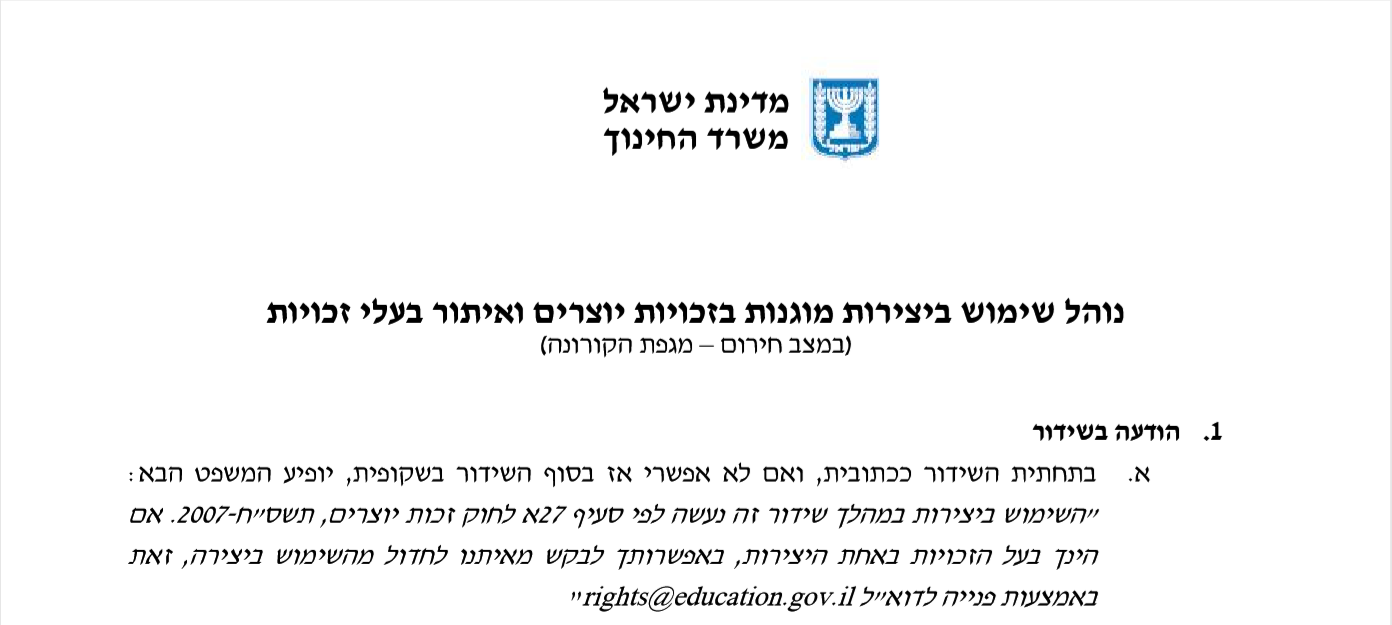 שימוש ביצירות מוגנות בזכויות יוצרים ואיתור בעלי זכויות
השימוש ביצירות במהלך שידור זה נעשה לפי סעיף 27א לחוק זכות יוצרים, תשס"ח-2007. אם הינך בעל הזכויות באחת היצירות, באפשרותך לבקש מאיתנו לחדול מהשימוש ביצירה, זאת באמצעות פנייה לדוא"ל rights@education.gov.il